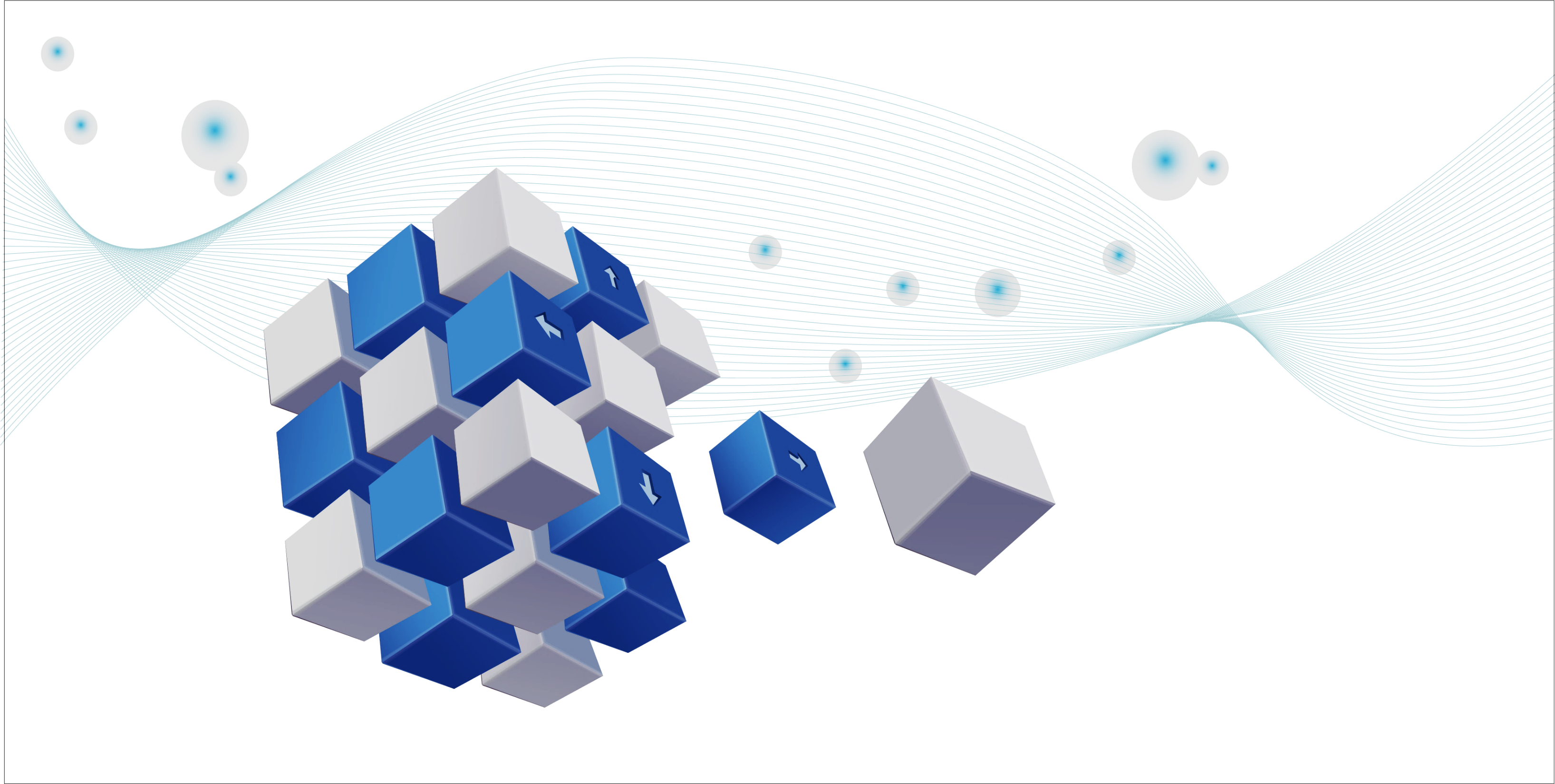 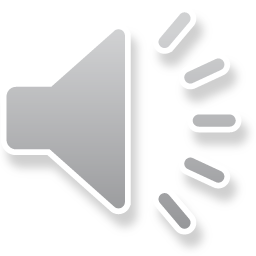 唤醒正能量
----员工培训
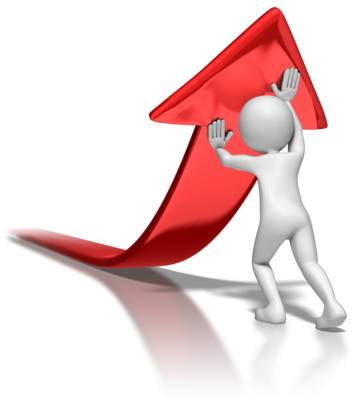 主讲人：XXX
时间：XXX
目 录
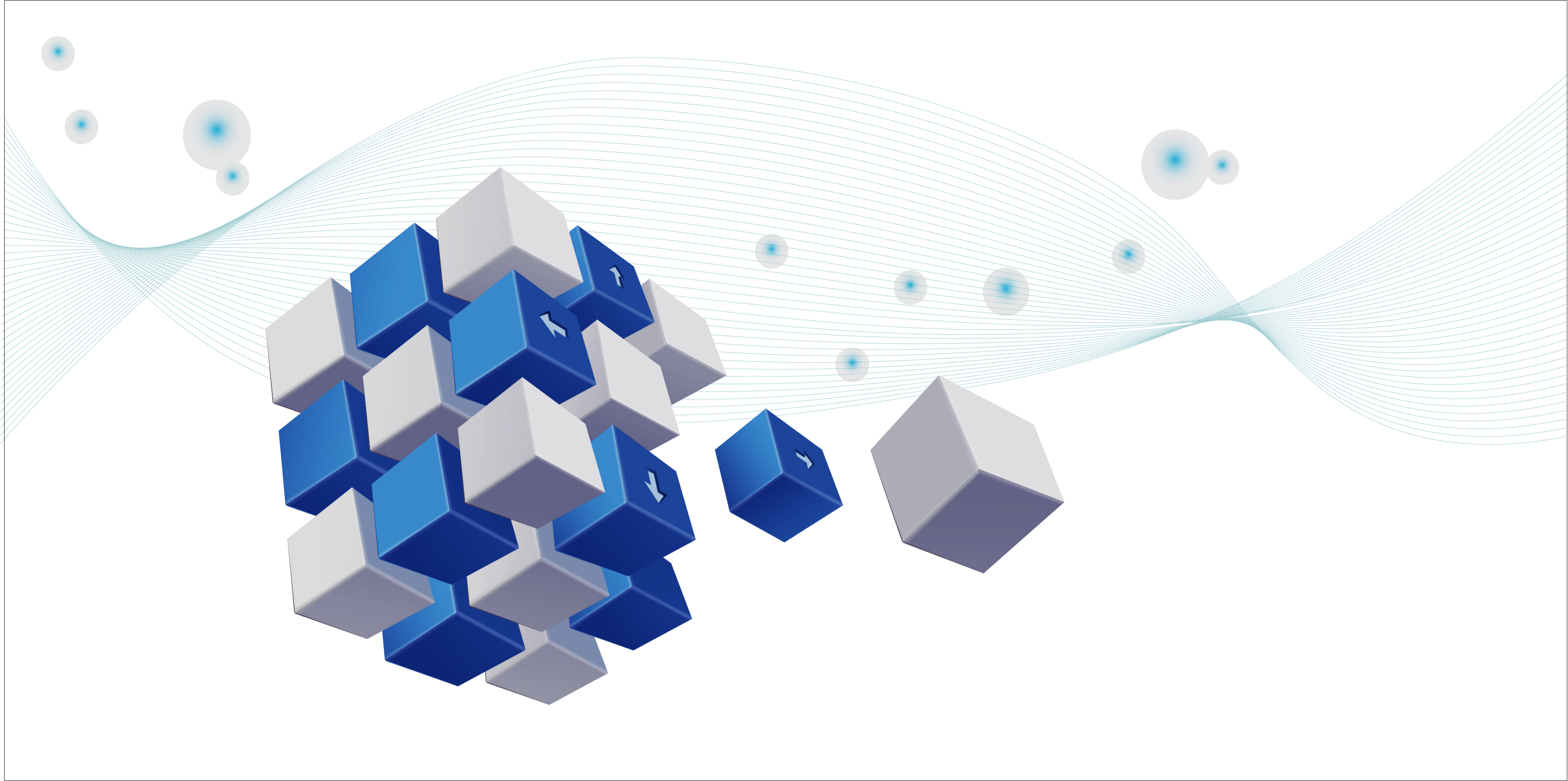 1
2
3
4
正能量概念
感受正能量
发掘正能量
充满正能量
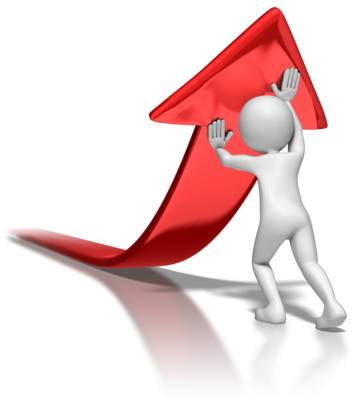 2019 
      正能量概念
第一章
请替换文字内容，修改文字内容，也可以直接复制你的内容到此。请替换文字内容，修改文字内容，也可以直接。
正能量现泛指一切予人向上和希望、促使人不断追求、让生活和世界变得圆满幸福的动力和感情。
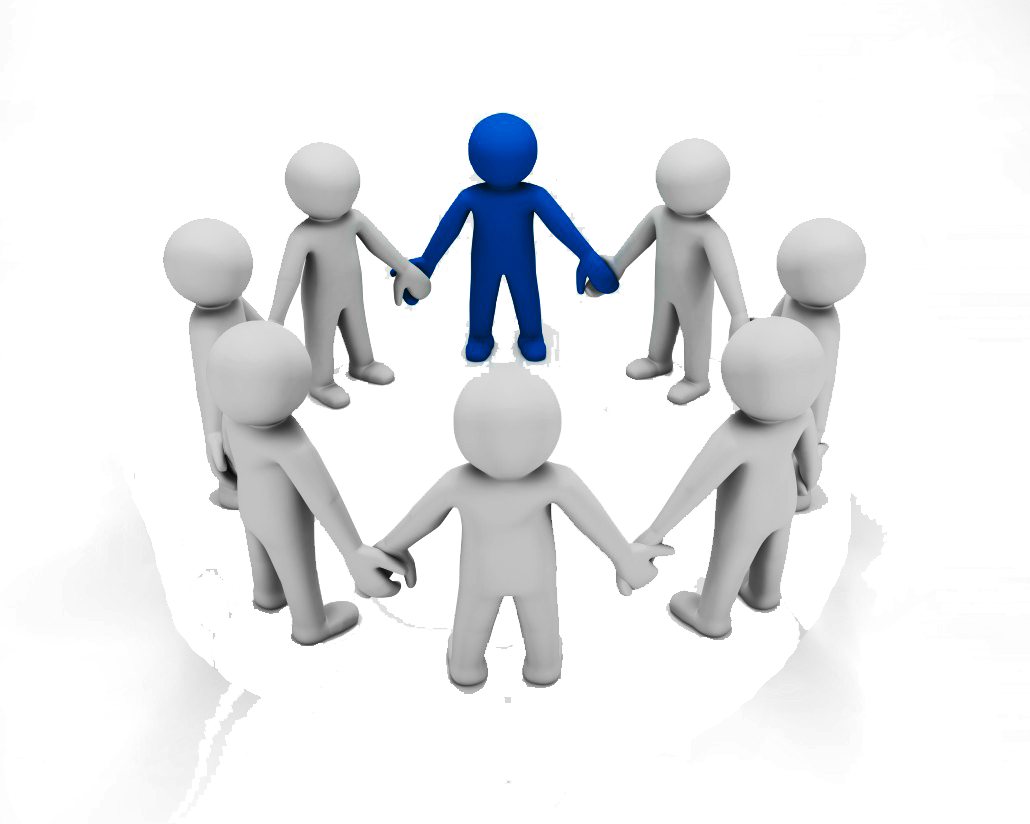 当下，中国人为所有积极的、健康的、催人奋进的、给人力量的、充满希望的人和事，贴上“正能量”标签。它已经上升成为一个充满象征意义的符号，与我们的情感深深相系，表达着我们的渴望，我们的期待。正能量可以引导人们有积极向上的三观。
“正能量”是能影响人产生积极结果的因素
请替换文字内容，修改文字内容，也可以直接复制你的内容到此。请替换文字内容，修改文字内容，也可以直接复制你的内容到此。制你的内容到此。请替换文字内容，修改文字内容，也可以直接复制你的内容到此。
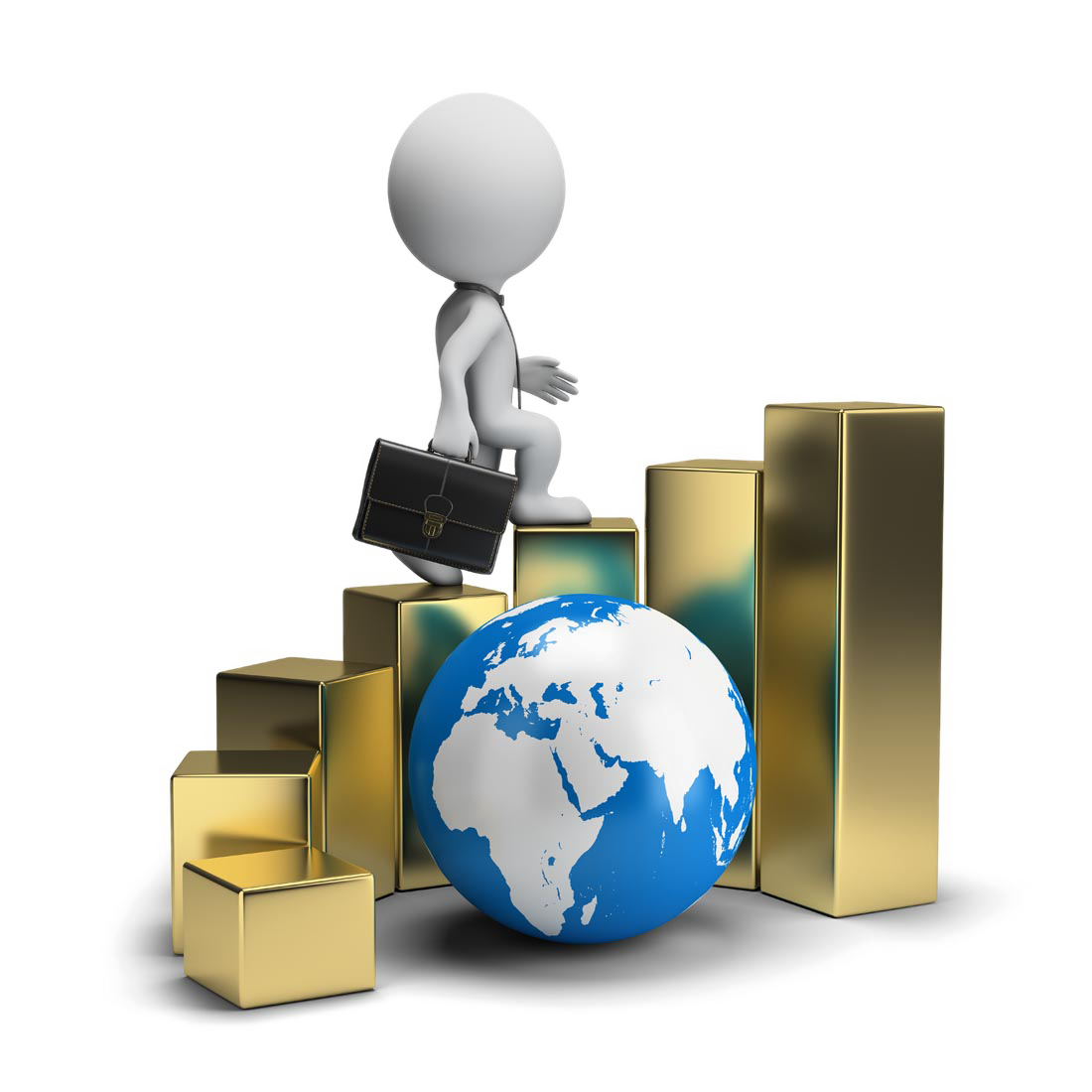 促人
向上
幸福
美满
不断
追求
充满希望
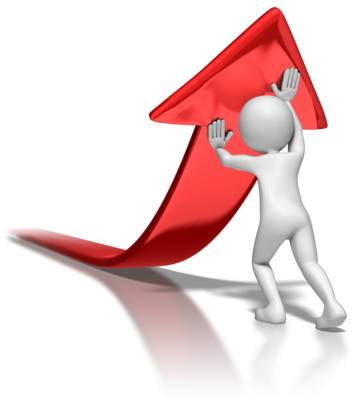 2019 
感受正能量
第二章
请替换文字内容，修改文字内容，也可以直接复制你的内容到此。请替换文字内容，修改文字内容，也可以直接。
“正能量”既是一种积极的人生态度，也是一种积极的学习态度、工作态度和生活态度。
“正能量”的内涵十分丰富：它代表积极、不消极；自信、不恐惧；面对、不逃避；自信、不自卑；
我们需要
正能量
正能量的人
负能量的人
感觉是安全、放松
感觉不安全、紧张
觉得他散发着善良、同情心
觉得是被吸取、压榨和剥削
愿意去支持你的感觉
被挑剔的、挑战
觉得比独处的更好
会很想逃走离开他
VS
如果周围人都认为你是以个负能量的人，对你的工作和人及关系都是很大的破坏，所以做一个正能量的人非常重要。
有一句话是说，“我喜欢你不仅因为你的样子，也因为和你在一起时我的样子”，你的积极能量也会跟着上升。
鼓励赞美
笑口常开
点击输入简要文字内容，文字内容需概括精炼，不用多余的文字修饰。
点击输入简要文字内容，文字内容需概括精炼，不用多余的文字修饰。
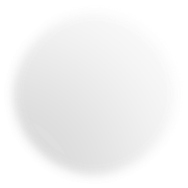 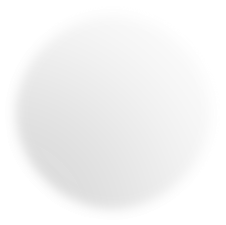 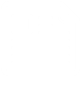 看到优点
激情信任
点击输入简要文字内容，文字内容需概括精炼，不用多余的文字修饰。
点击输入简要文字内容，文字内容需概括精炼，不用多余的文字修饰。
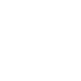 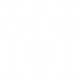 友善平和
助人为乐
点击输入简要文字内容，文字内容需概括精炼，不用多余的文字修饰。
点击输入简要文字内容，文字内容需概括精炼，不用多余的文字修饰。
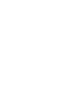 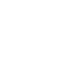 指责
负能量者
叹气
敌对
点击输入简要文字内容，文字内容需概括精炼，不用多余的文字修饰。点击输入简要文字内容，文字内容需概括精炼，不用多余的文字修饰。点击输入简要文字内容，文字内容需概括精炼，不用多余的文字修饰。点击输入简要文字内容，文字内容需概括精炼，不用多余的文字修饰。点击输入简要文字内容，文字内容需概括精炼。
负能量者
抱怨
暴躁
丧气
失望
厌烦
担忧
抱怨
愤怒
指责
自私
不认同
多疑
贪婪
哀怨态
精神疲惫
拖延症
郁郁寡欢
死盯着消极面，牢牢记住受到多少次的不公正待遇，或者他人对自己多少次态度不友善，委屈难耐，诸如此般苦闷埋在心底很久都无法释怀，只能自寻烦恼。
由高压紧凑的生活随之而来的心灵感冒，经济负荷、人际关系的不融洽，以及自我要求过高，未达到预期标准的心理落差等等，都是导致忧郁的诱因。
明确有些事必须得做，仍然自欺欺人地拖了又拖，为此还找来各种各样的理由给自己开脱，于是困在了想得太多而做的太少的恶性循环里，不可自拔。
犹如被镣铐紧锁着，满脸沉重而疲惫，昏昏不知所以然却总是流露出精疲力竭的神情。精神疲惫会使人失去激情，嗜睡而乏力，还时常伴有不稳定的消极情绪 。
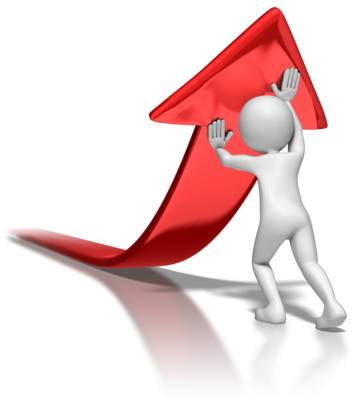 2019 
发掘正能量
第三章
请替换文字内容，修改文字内容，也可以直接复制你的内容到此。请替换文字内容，修改文字内容，也可以直接。
沟通
能力
心态
知识
态度乐观、积极、向上的人，充满热心、希望与信念。这样的人就像是一个正能量磁场或一种气流，可以补充或改造四周较弱的负能量磁场。以原则为核心的人有时只是远离有害的氛围，智慧使他们能够预感负能量的强度，掌握处事时的幽默感和时机。 　　了解你自身的能量，知道你是如何散发并引导这股能量的。当你陷身困惑、争执或消极能量之中时，你应当尽力做个和事佬，尝试解脱或改变破坏性的能量。当积极的能量与下一个特质结合时，你会发现它具有一种自我完成的预见性。
固定心态
固定心态的观点认为：“人的聪明是天生的，三岁定十八”；在事情变得艰难的时候，会退缩并丧失兴趣。
成长
心态
成长心态的观点认为“聪明才智是可以靠后天积累而形成的”。 通过努力工作，你可以随着时间推移而变得更聪明、更优秀
摆正心态5点建议
做别人不愿意做的事情
任何一个岗位都要做销售
练好“金钟罩”
把“需要”变成“喜欢”
有计划地做很重要的事
有计划地做很重要的事
沟通就是执行力
这里输入简单的文字概述里输入简单文字概述输入简单的文字概述里输入述
讲话要简单明了
这里输入简单的文字概述里输入简单文字概述输入简单的文字概述里输入
要学会反馈
这里输入简单的文字概述里输入简单文字概述输入简单的文字概述里输入
日常沟通注意事项
要多说他人好话
这里输入简单的文字概述里输入简单文字概述输入简单的文字概述里输入输入
要善于表达意见
这里输入简单的文字概述里输入简单文字概述输入简单的文字概述里输入述
要学会讲故事
这里输入简单的文字概述里输入简单文字概述输入简单的文字概述里输入输
注重学习的四个阶段：
吸收-化-实践-反馈
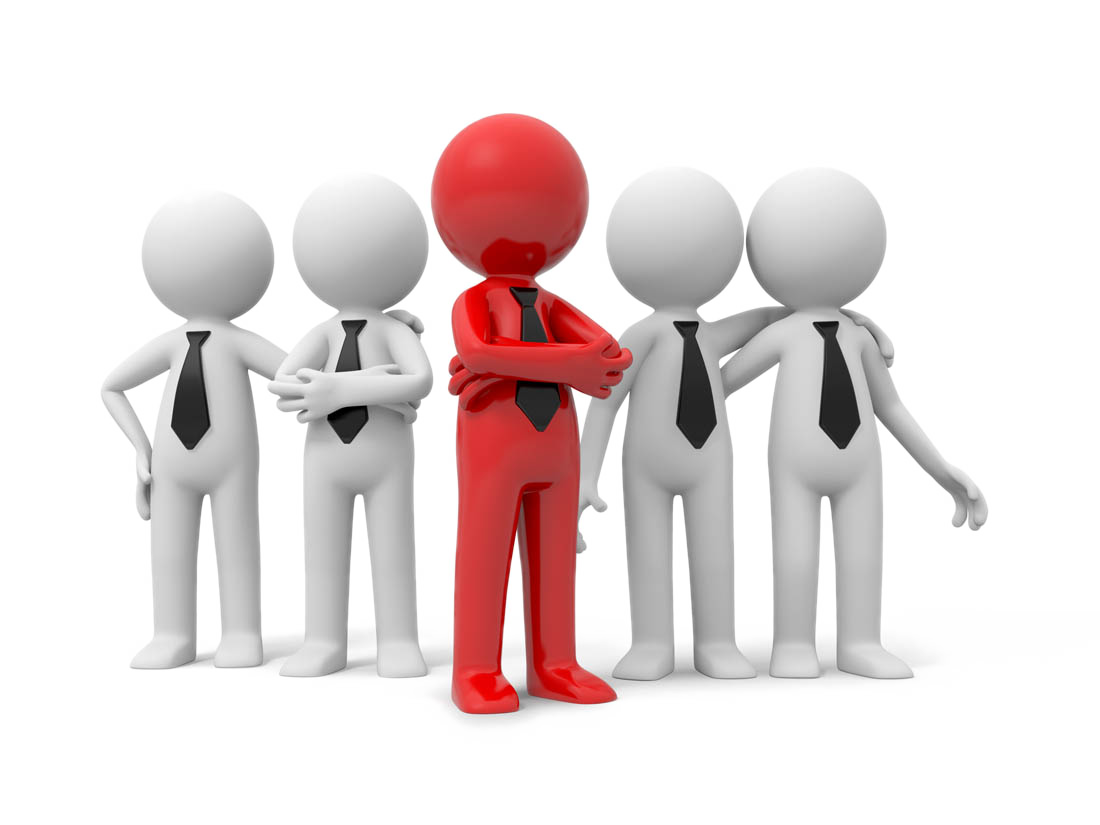 摆正学习的
心态“雷达”
写在纸上的
想法更有力量
敢于思考、
善于思考
宁做学生，
不做老师
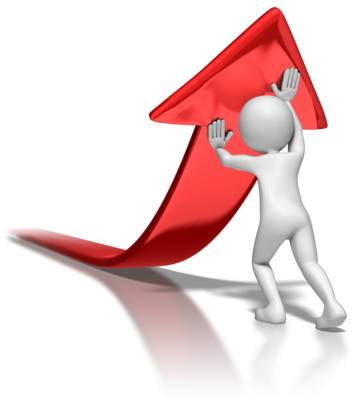 2019 
充满正能量
第四章
请替换文字内容，修改文字内容，也可以直接复制你的内容到此。请替换文字内容，修改文字内容，也可以直接。
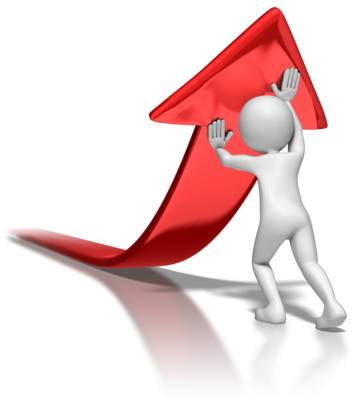 做一个充满正能量管理者
做出让人跟随自己的行动
不要在工作中“绑架”员工 
建立合适管理机制
建立一个有效的“计划流程
敢于给你认为对的人一个机会
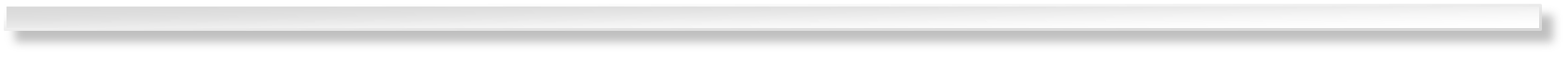 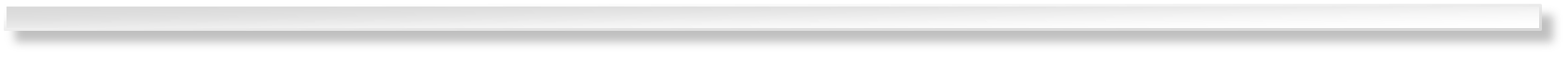 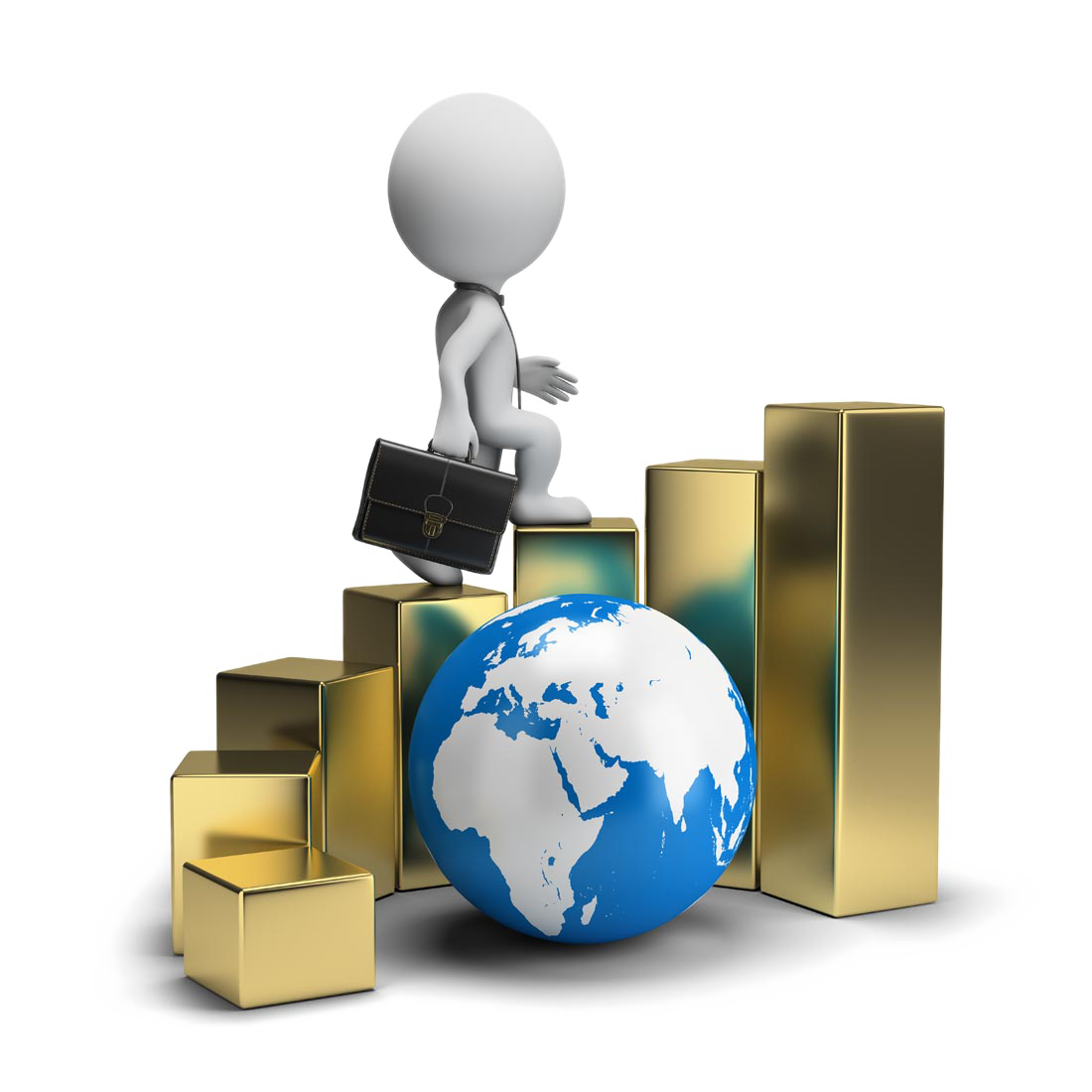 多做正能量的传递
面对拥堵和嘈杂的世界，种种灰色情绪拢聚，生活也似乎暗无天日，因而，用正能量的光芒滋养生命，才能驱走凝重的云团，与幸福相逢。
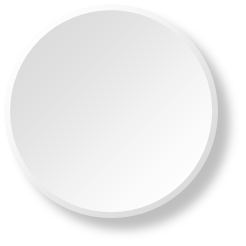 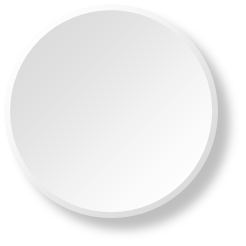 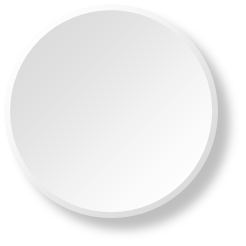 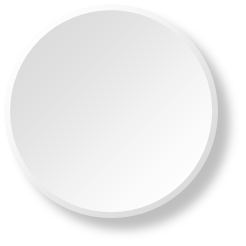 《正能量》
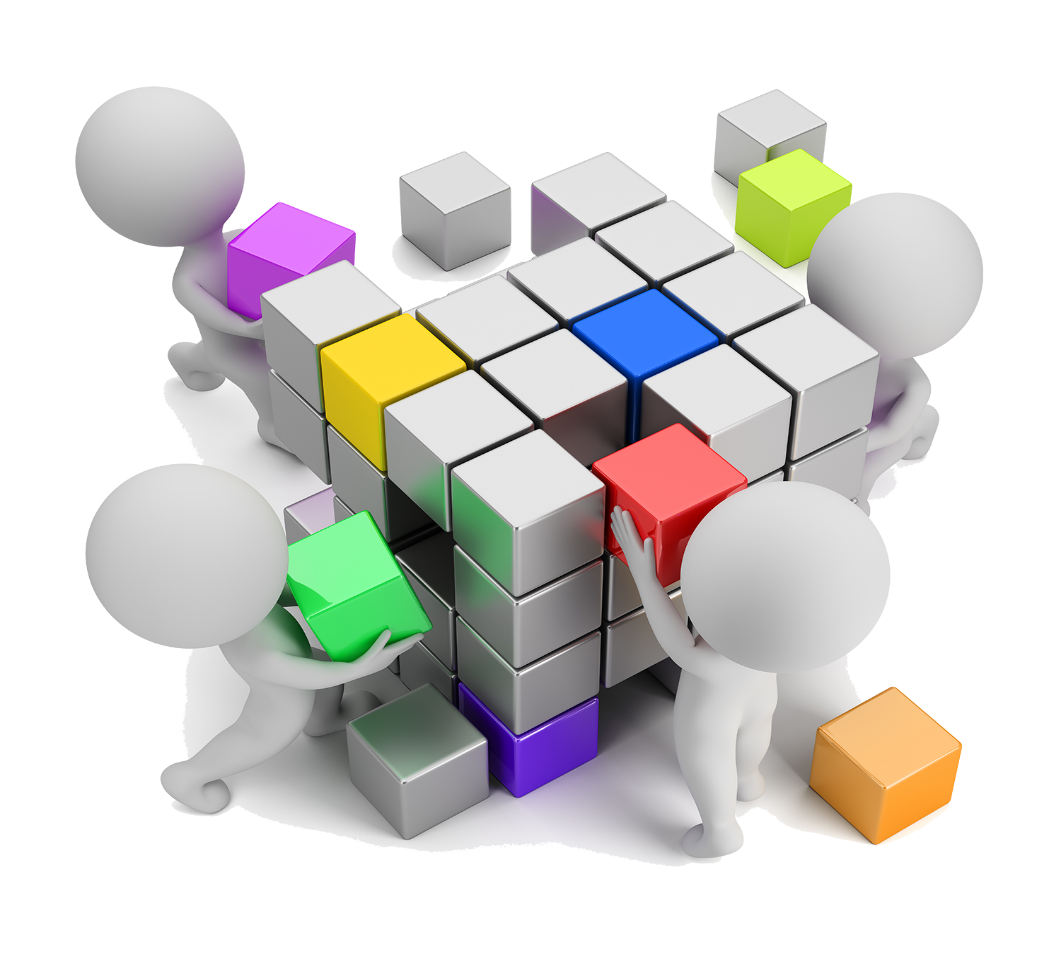 能否给我们更多的正面能量，
让我们可以奔跑着追赶太阳，
在新的磁场、全新的方向，
要歌声嘹亮就要大胆开嗓；
谁都需要向阳的自由生长，
要把所有阴霾完全释放，
让昨日理想活在心上、呼吸在路上，
我要全身飞扬！
不断学习；
 注重细节； 
 学会与人分享；
 学会消化；
 储备知识；
 将想法形成文字
有节奏的做事; 
 珍惜当前的工作;
 不要抱怨；
 要自信；
 要有爱心；
心态正能量
小贴士
知识正能量
小贴士
沟通正能量
小贴士
搞好人际关系；
 沟通时专注对方；
 听懂是基本要求；
 别拿亲近的人当出气筒；
 没意见是最大意见
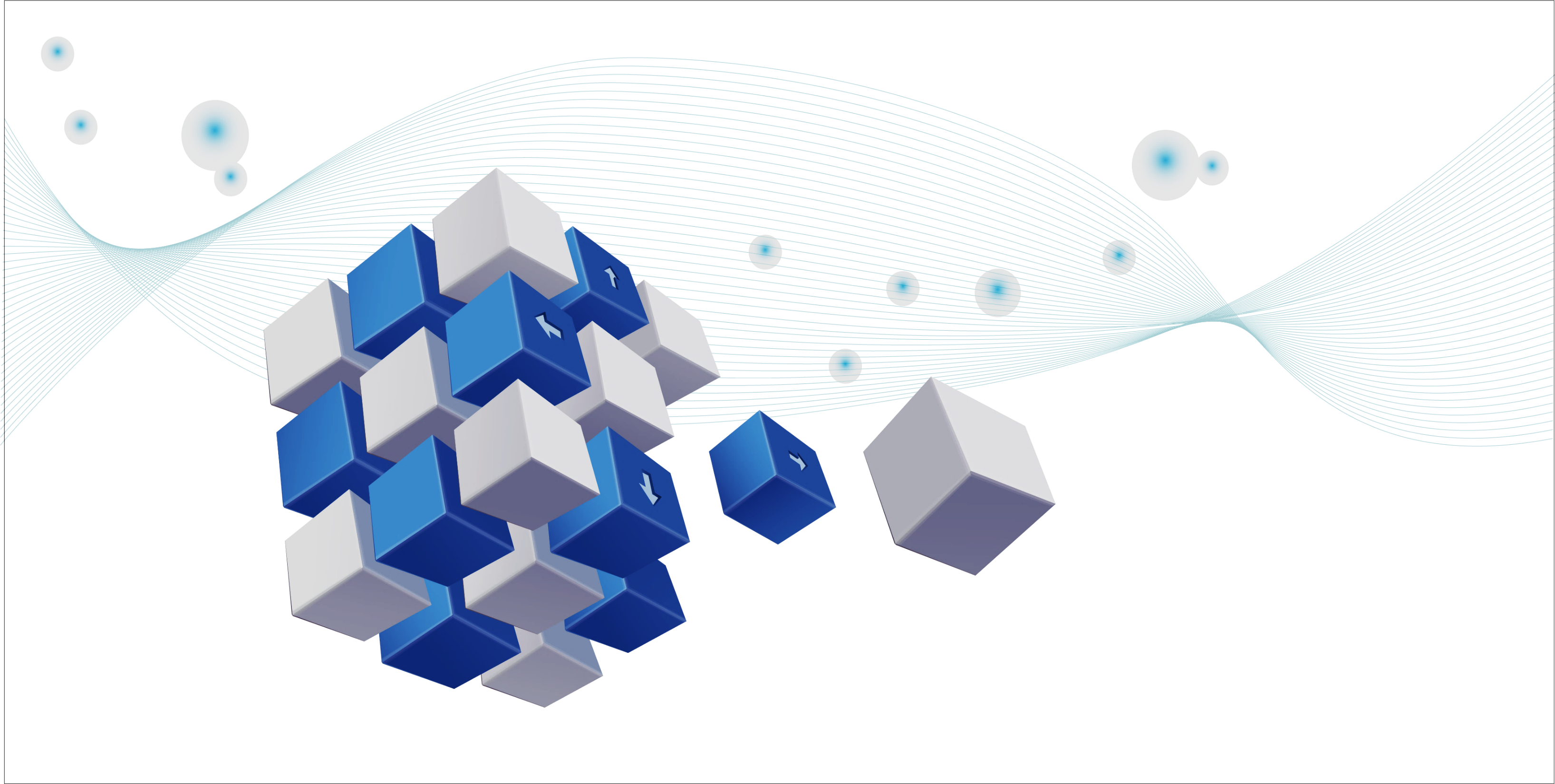 谢谢观看！
----员工培训
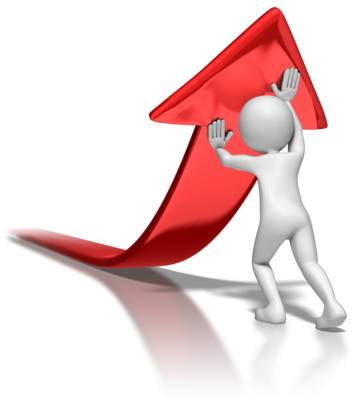 主讲人：XXX
时间：XXX